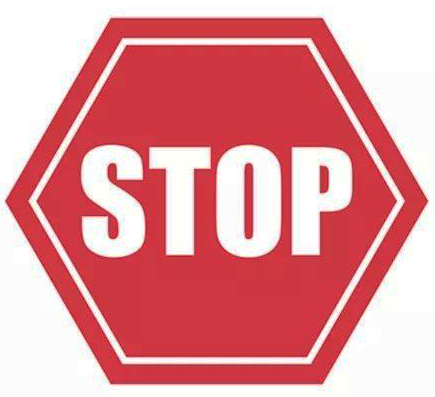 Lūdzam neienākt!
Ja ir elpceļu simptomi* un 
pēdējo 14 dienu laikā apmeklējāt COVID-19 skarto teritoriju**
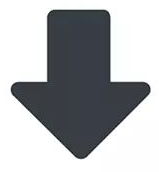 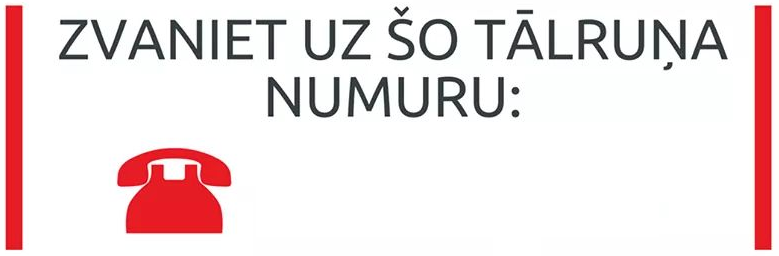 XXXXXXX
Jums tiks sniegta informācija un palīdzība!
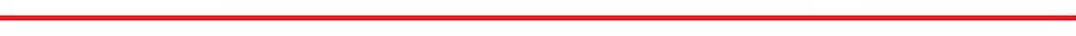 * Paaugstināta temperatūra, klepus, rīkles iekaisums, elpas trūkums 
** Skartās teritorijas: Ķīna, Dienvidkoreja, Itālijas Lombardijas un Veneto reģioni, Irāna.